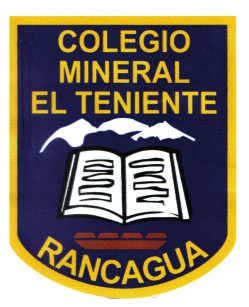 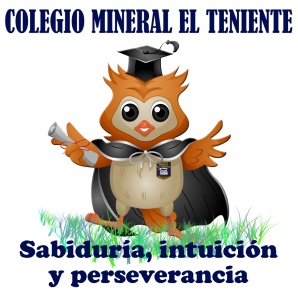 APOYO GUÍA N° 5
Objetivo: Componer y descomponer números según sus valores posicionales.
Colegio Mineral El Teniente
Cuarto año Básico A – B y C
Maritza Medina Silva
Inicio:
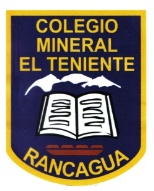 La papeleta de depósito varía de un banco a otro, pero en todos debe ir la misma información.
¿Cuántos  billetes o monedas deposita?
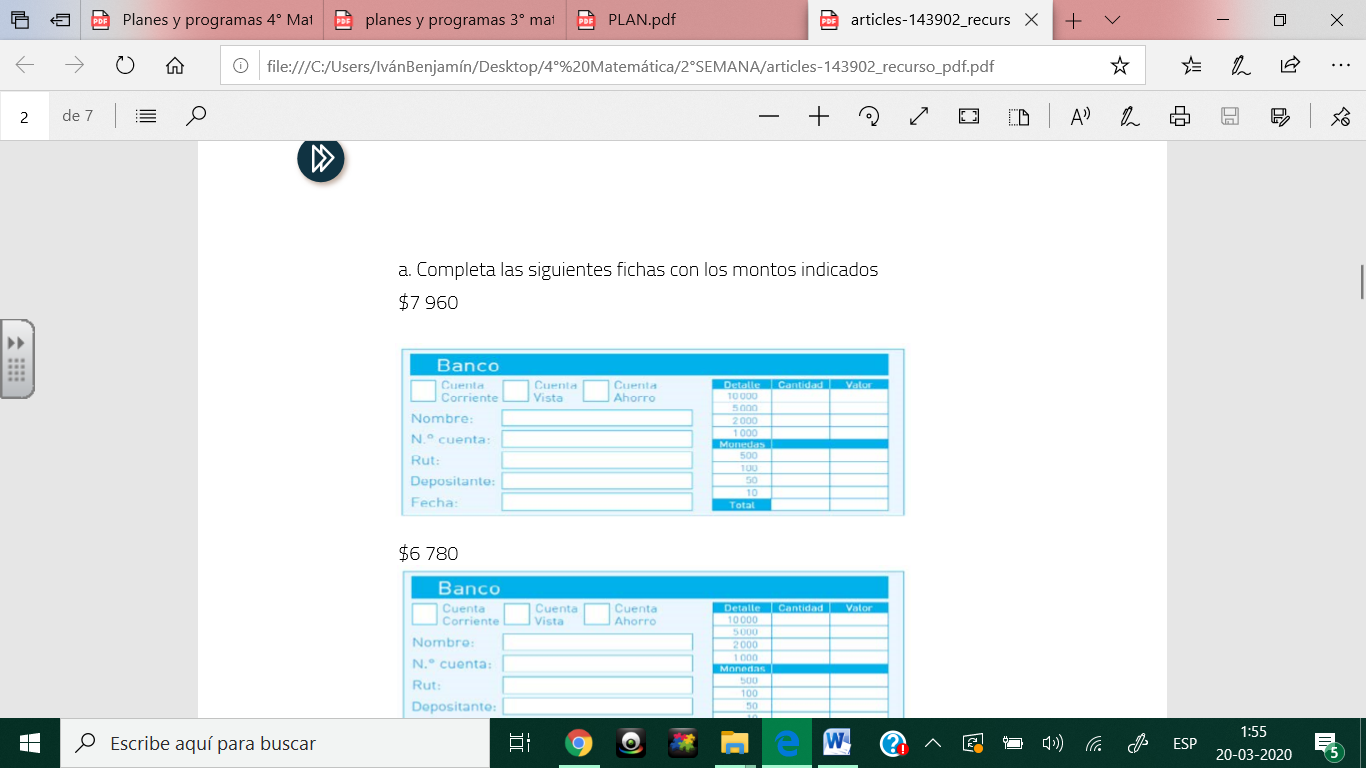 NOMBRE DEL BANCO
¿Cuál es el valor de acuerdo a cada cantidad?
Información  pasa saber a quien se le deposita el dinero y quien lo hace.
Aquí descomponemos  o componemos el valor total que se deposita.
Observa Como se puede descomponer el número  $8.420en la papeleta de depósito
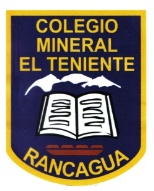 ¿Cuántos  billetes de $5.000 hay?
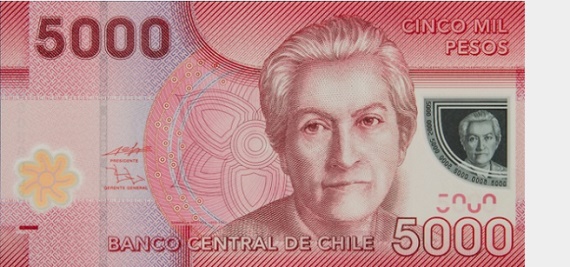 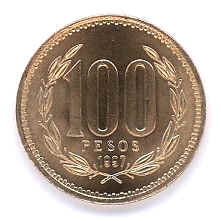 ¿Cuánto vale un solo billete de $5.000?
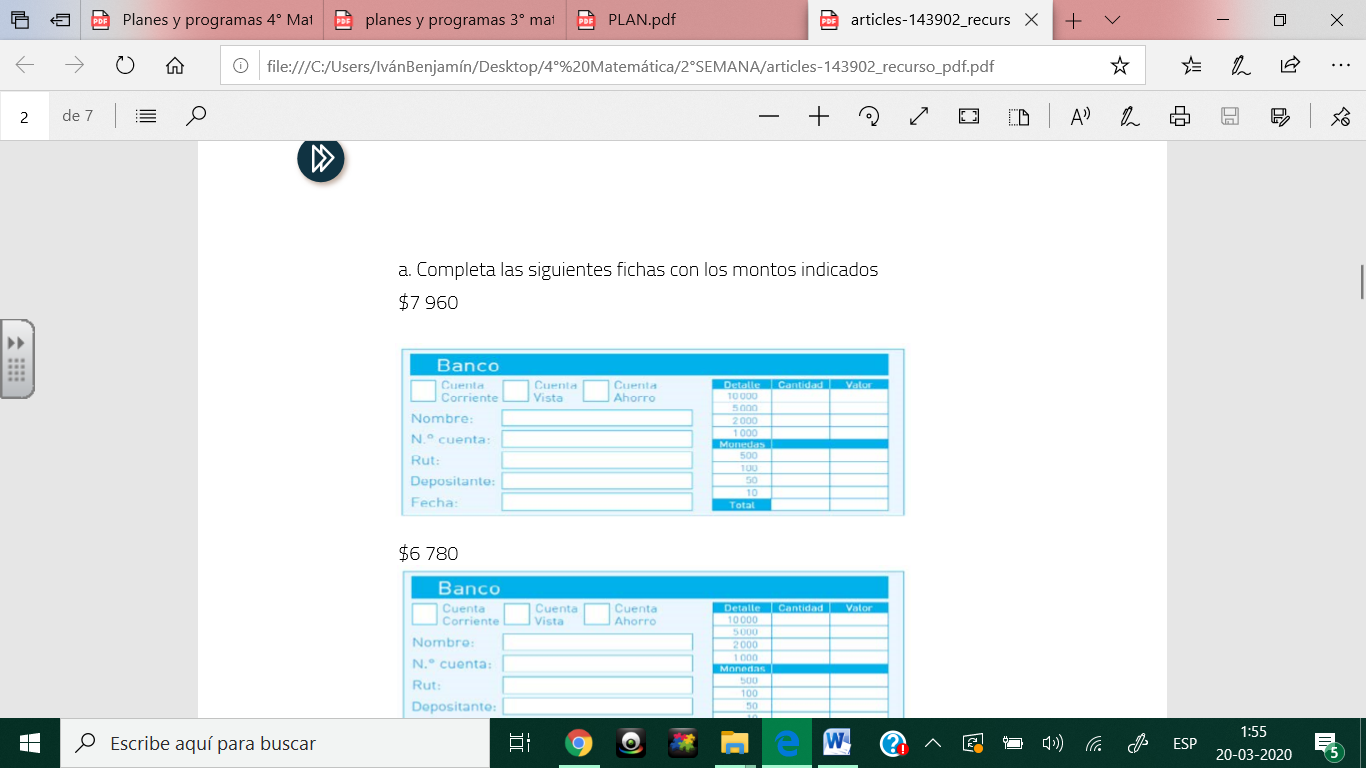 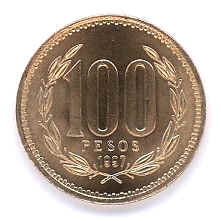 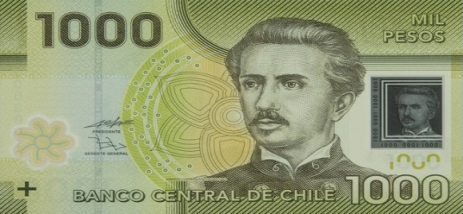 5.000
1
¿Cuántos  billetes de $1.000 hay?
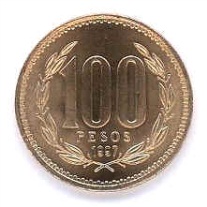 3
3.000
¿Cuánto vale  3 billete s de $1.000?
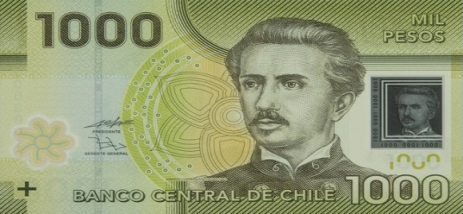 4
400
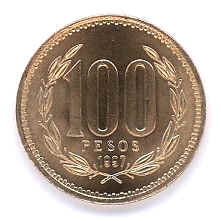 2
20
¿Cuántas  monedas de $100 hay?
8.420
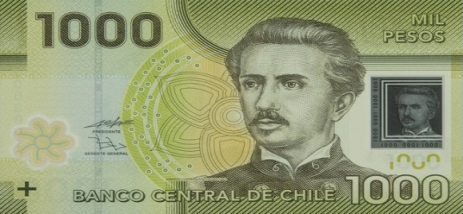 ¿Cuánto vale n 4 monedas de $100?
¿Cuántas  monedas  de $10 hay?
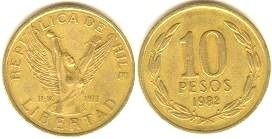 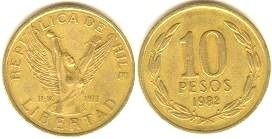 ¿Cuánto vale n 2 monedas de $10?
¿Cuánto dinero se depositó en total?
Componer y descomponer
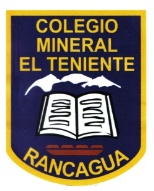 Se puede componer y descomponer un número  de forma aditiva (sumando los valores), considerando su posición  o el valor posicional.
Revisa tu trabajo:
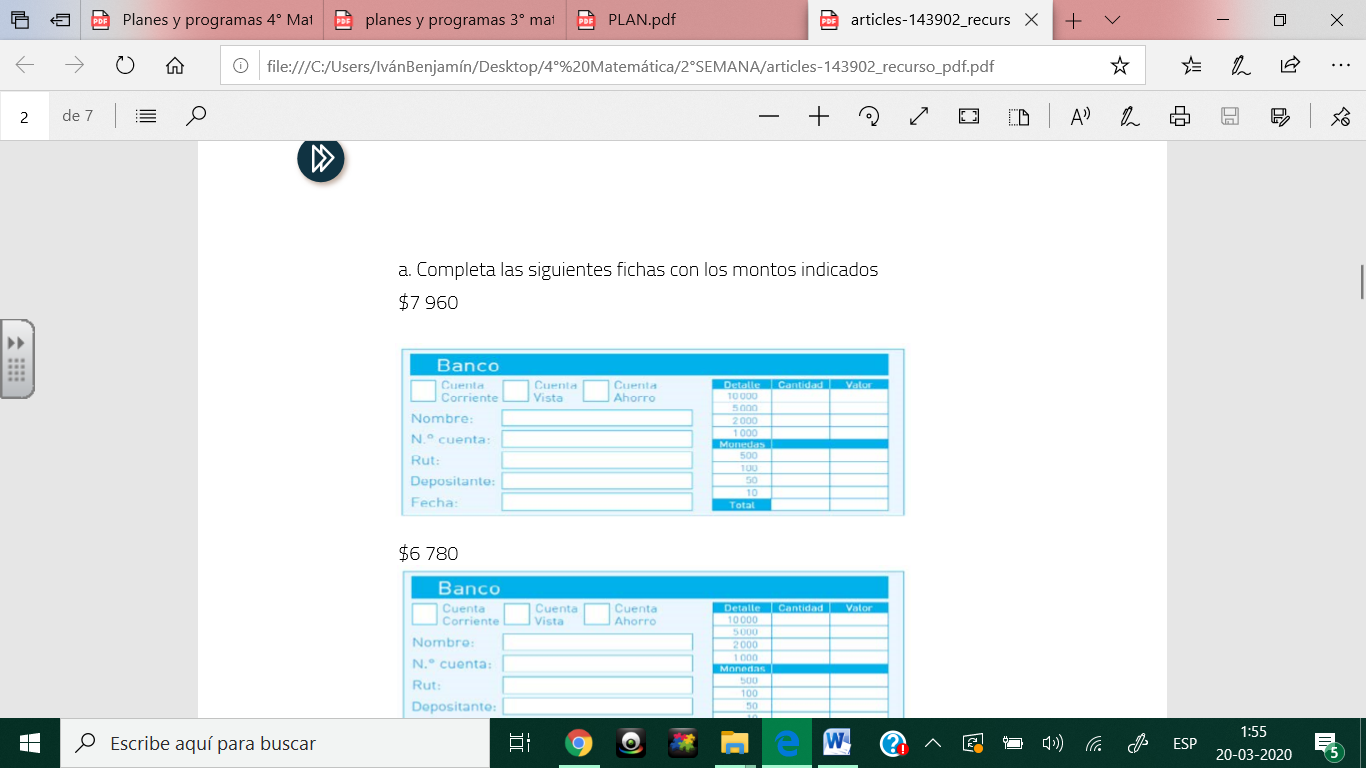 1                   $ 5.000
1                  $ 2.000
1                   $    500
4                   $    400
1                   $       50
1                   $       10
$ 7.960
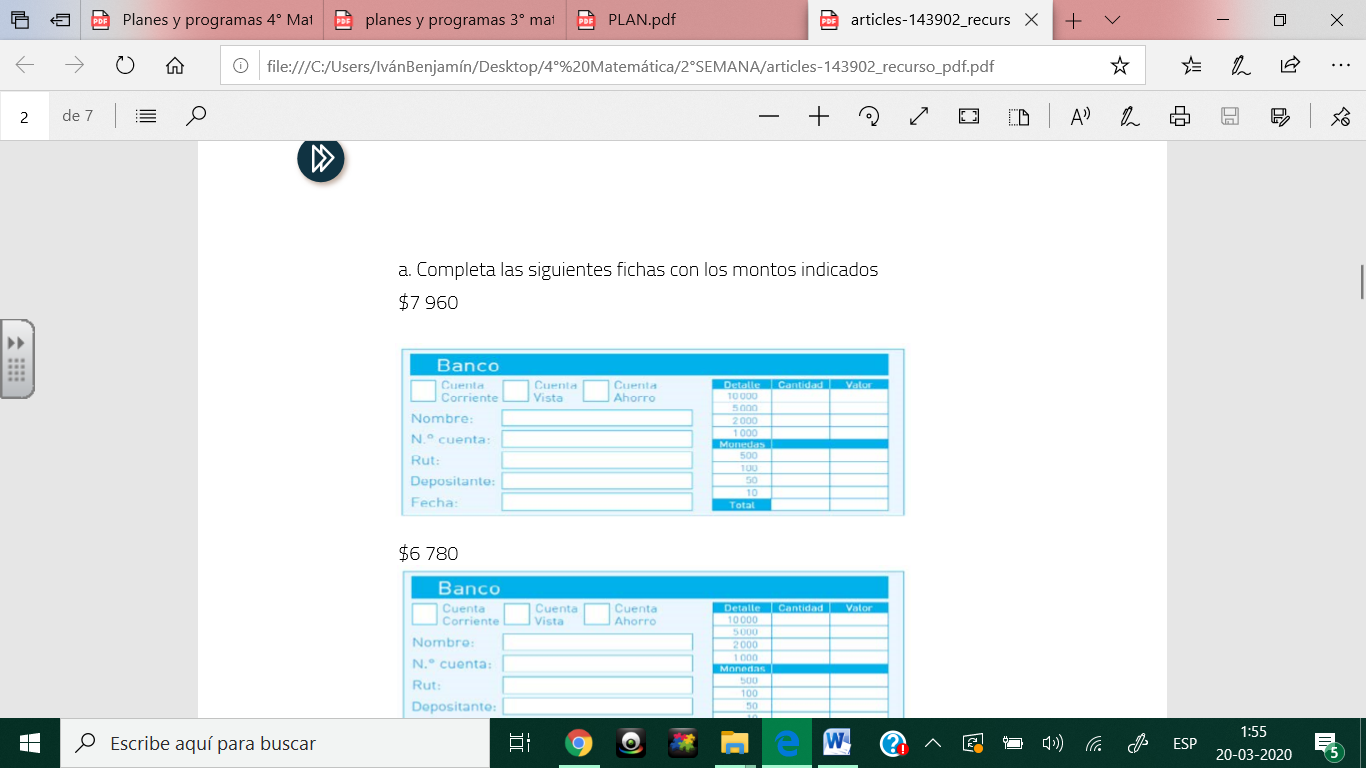 1                   $ 5.000
2                  $ 4.000
4                   $    400
1                   $       50
3                   $       30
$ 9.480
¿Qué alternativa marcaste?
La descomposición del número  3.760 es:
3.000 + 70 + 60
3 + 700 + 60
3.000 + 700 + 6
3.000 + 700 + 60
2.  La descomposición 6.000 + 80 + 500 + 3 corresponde al número:
6.853
6.583
6.835
6.803
FELICITACIONES POR TU COMPROMISO